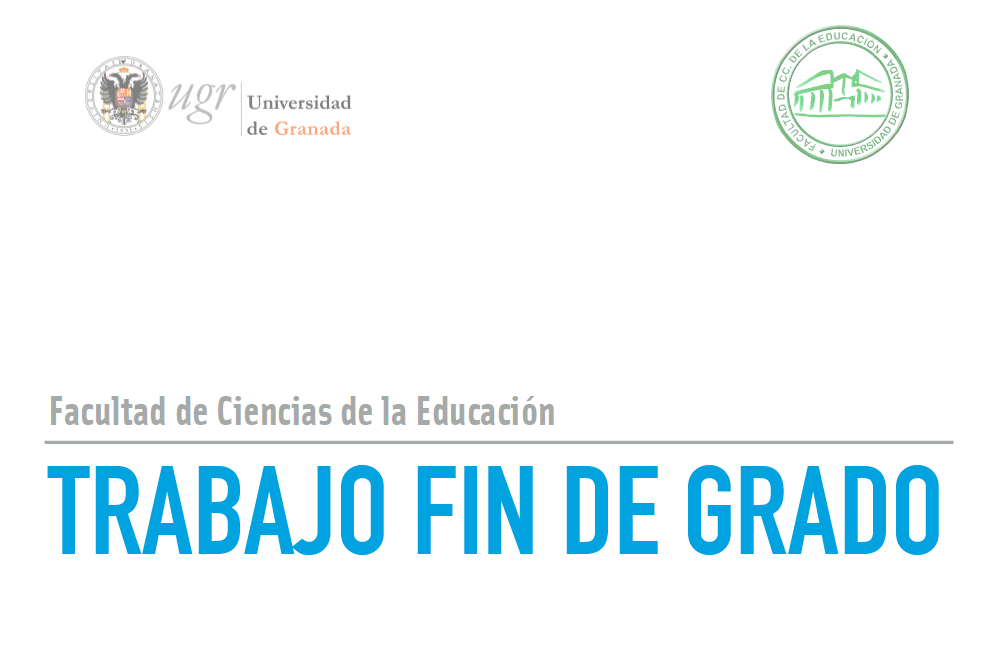 Curso 2019-2020

Convocatoria ordinaria Junio
Convocatoria extraordinaria julio
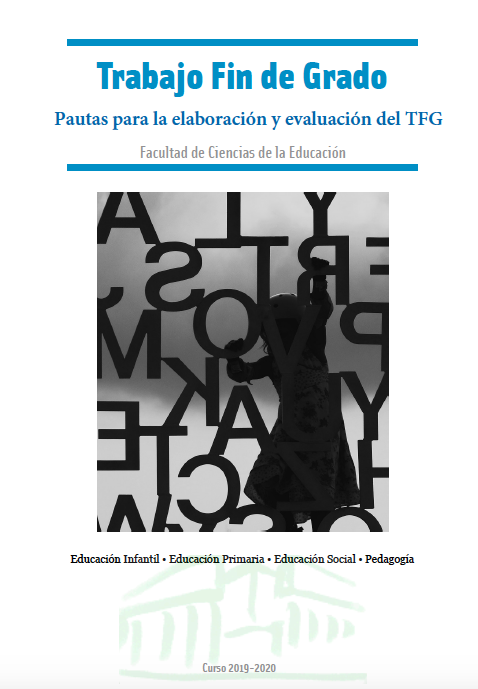 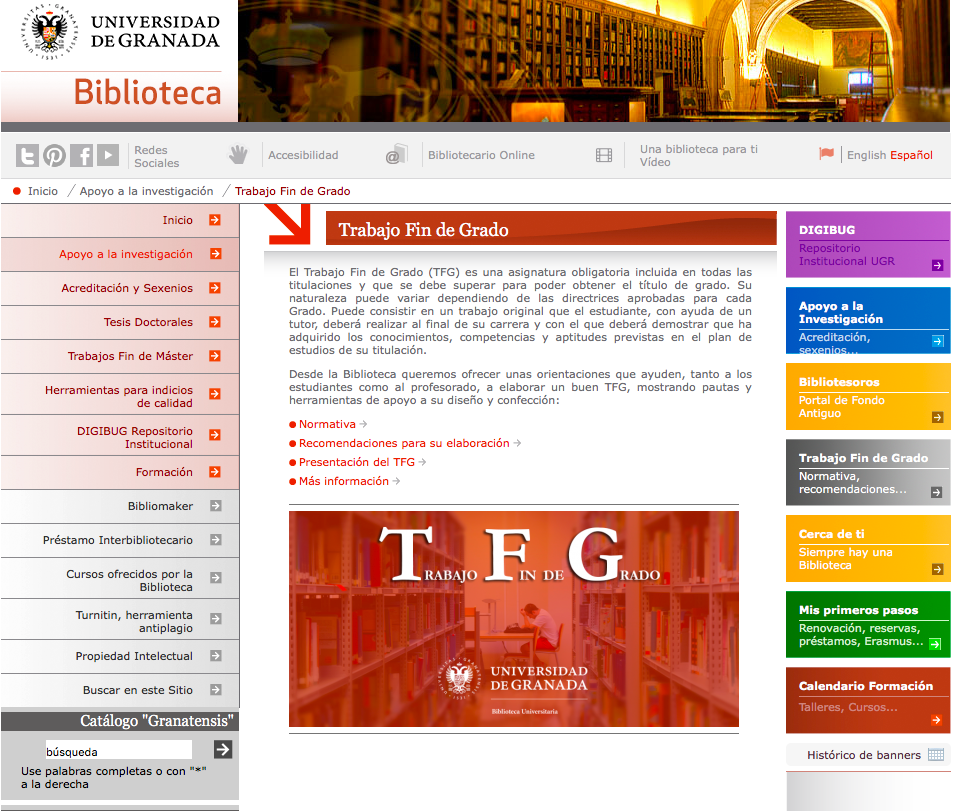 https://biblioteca.ugr.es/pages/investigacion/tfg
CALENDARIO PROCEDIMIENTO 2019-2020________________________________________
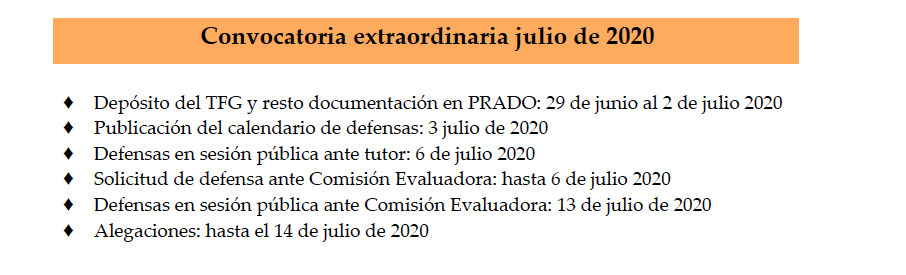 http://tfg.fcceugr.es/
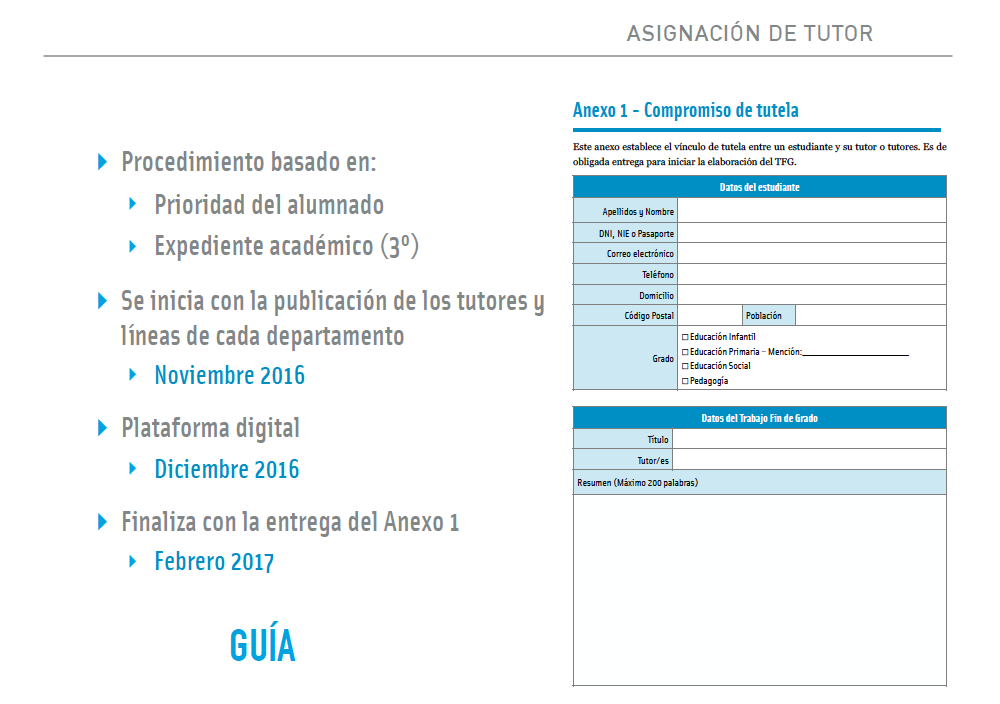 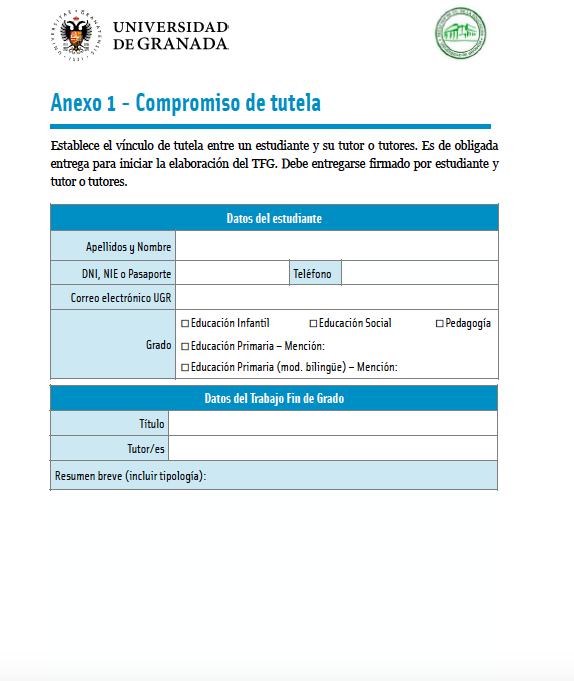 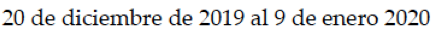 Alegaciones:
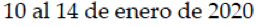 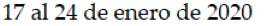 Defensa ante comisión Evaluadora: Anexo 7
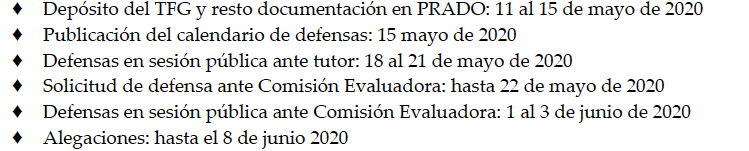 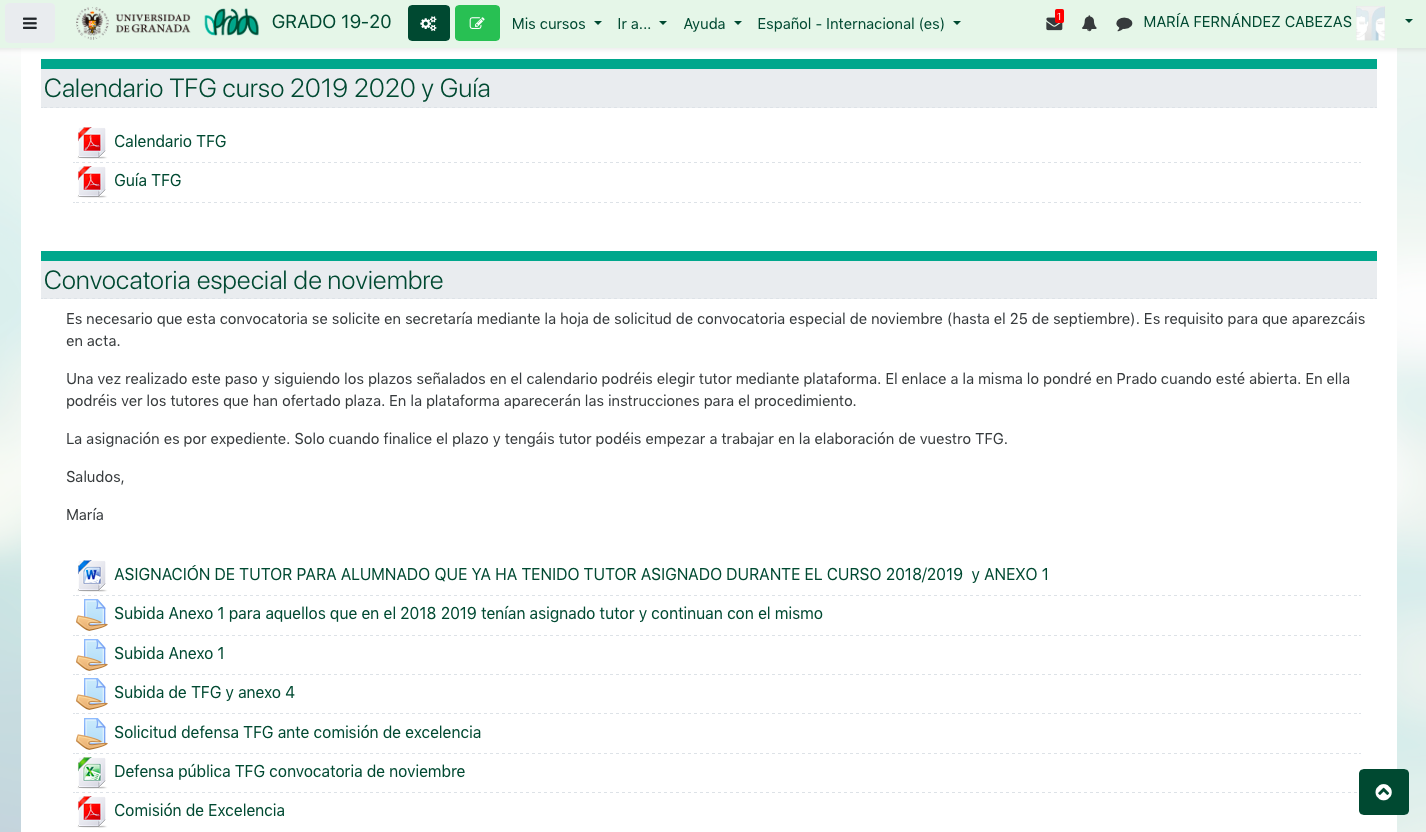 8.9
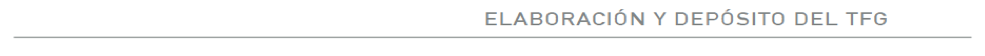 Aspectos a tener en cuenta para el alumnado del G. Primaria:
Para el alumnado de Primaria, el TFG no tiene que estar vinculado a la mención cursada.
El alumnado de la modalidad bilingüe (Primaria) deberá escribir y exponer su TFG en inglés.
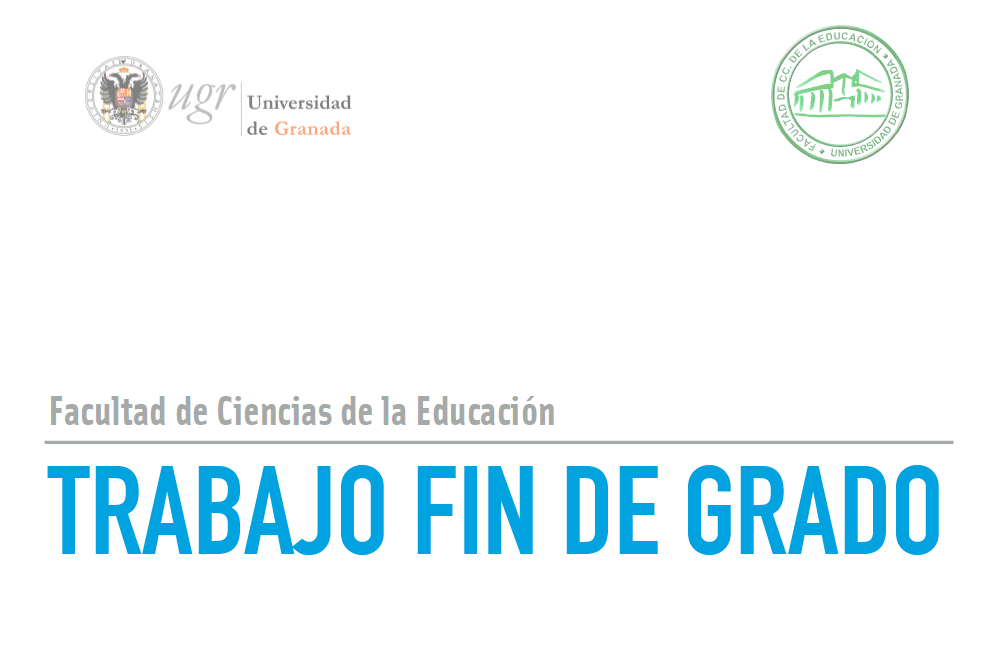